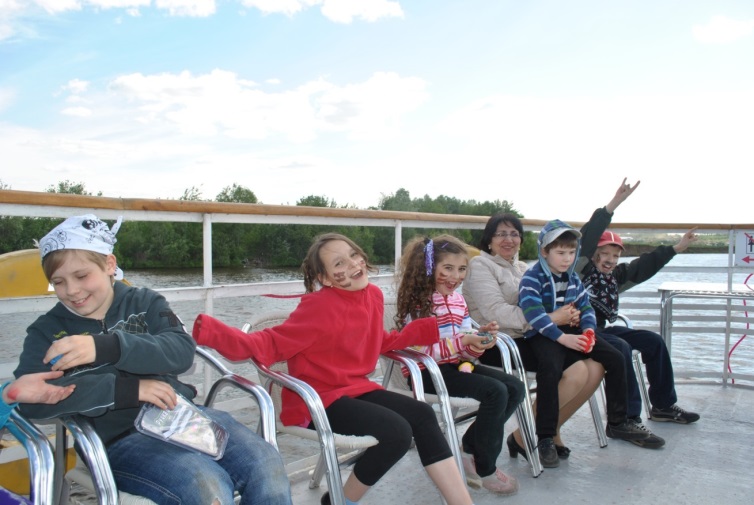 Улыбка  украшает всех!
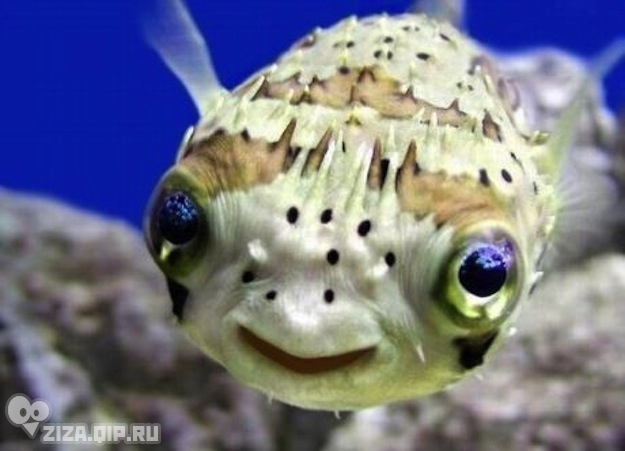 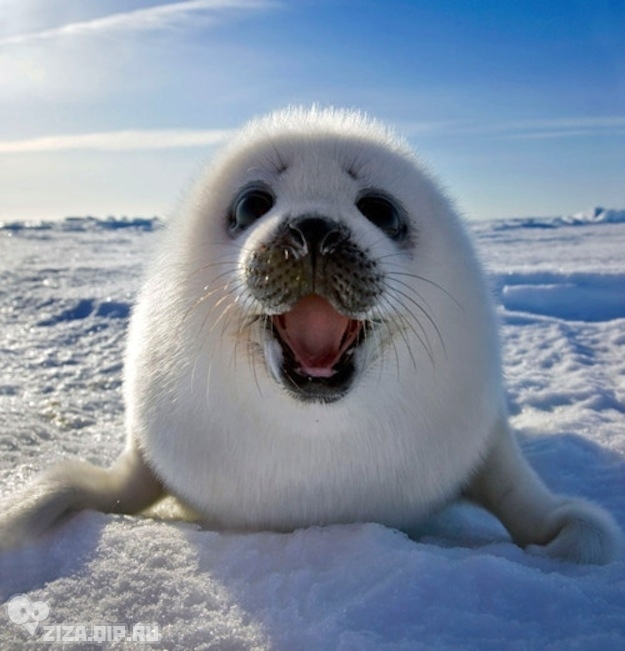 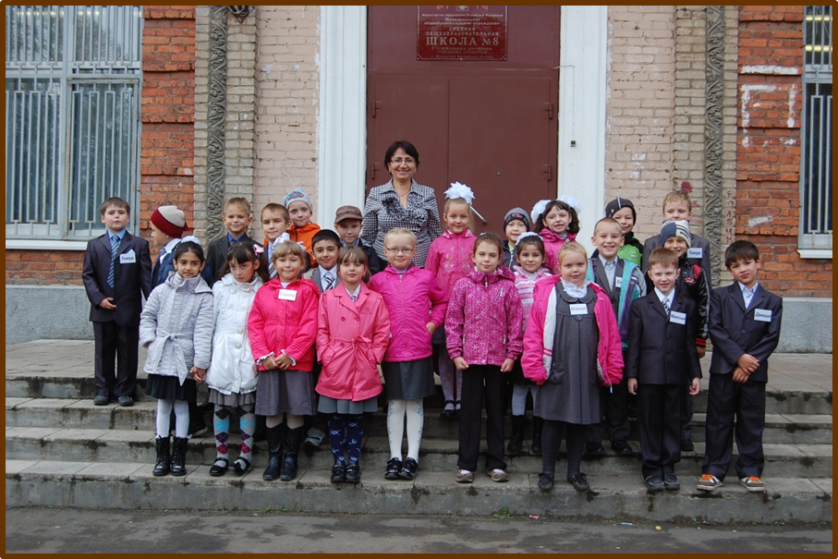 И если в ответ улыбаются лица, улыбка на сердце твоем сохранится.
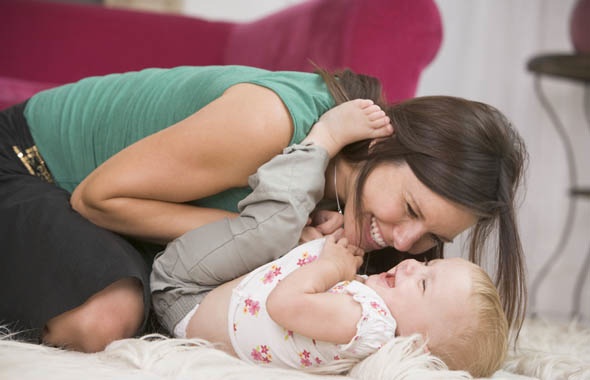 Благодарю за внимание.
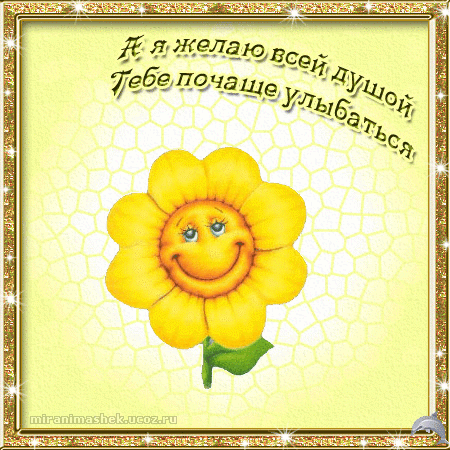 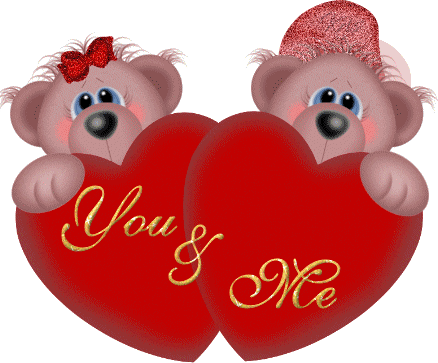 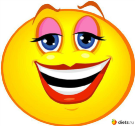